Univerzitet u Novom Sadu
Fakultet tehničkih nauka
Departman za proizvodno mašinstvo
Katedra za materijale i tehnologije spajanja
OSNOVI MAŠINSKIH TEHNOLOGIJA 2
Doc.dr Sebastian Baloš
Tehnologije srodne zavarivanju
Oksiacetilensko rezanje
Rezanje plazmom
Elektrolučno rezanje
Lemljenje
Navarivanje
Metalizacija
Oksiacetilensko rezanje
Srodna tehnologija gasnom (oksiacetilenskom) zavarivanju, ali se koristi drugačiji gorionik.
Rezanje se vrši u dva koraka:
Predgrevanje na 1100-1300oC (crvena boja čelika)
Puštanje O2 i reakcija: 2Fe + 1,5O2        Fe2O3
Topljenje Fe2O3 i izduvavanje strujom O2

Gas (acetilen, propan ili butan) sa O2 predgrevaju, a dodatna struja O2 reže metal.
Gorionici za rezanje:
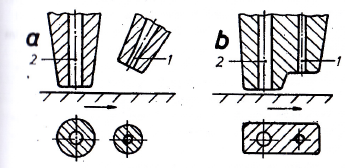 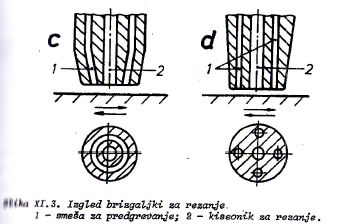 Specifičnosti:
Koriste se za rezanje niskougljeničnih i niskolegiranih čelika, obično do 300 mm, a moguće je i do 2000 mm
Kvalitet površine je vrlo visok, ekvivalentan finoj obradi struganjem
 U slučaju direktnog topljenja železa, rez je hrapav, što nije adekvatno
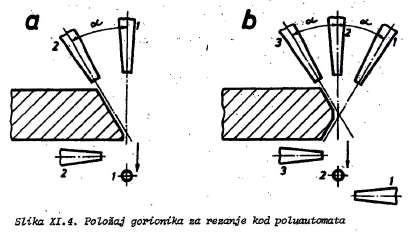 Rezanje plazmom
Plazma (visoko jonizovan gas) dobijena između elektrode od volframa i osnovnog materijala udara u površinu metala koji se reže.
Koristi se jednosmerna struja prave polarnosti
Temperatura od 20000-30000oC omogućava rezanje svih metala.
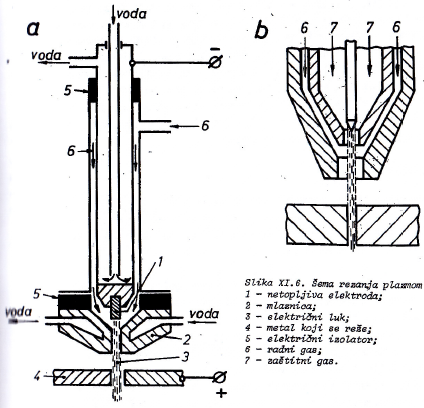 Elektrolučno rezanje
Koristi se jednosmerna struja prave polarnosti
Najbolje je koristiti grafitne elektrode koje daju tanji rez boljeg kvaliteta površine
Pri upotrebi metalnih elektroda, koristi se specijalna obloga za povećanje stabilnsti luka i usporavanje topljenja jezgra
Kvalitet lošiji nego kod oksiacetilenskog rezanja, pa se najčešće koristi za rezanje metalnog otpada
Obično se koristi do debljina 20-30mm
Lemljenje
Postupak spajanja pomoću istopljenog dodatnog materijala gde se osnovni materijal ne topi.

Prednosti nad zavarivanjem:
-   Mogućnost spajanja svih materijala
Manji unos toplote – manje deformacije
Pogodnije za elemente malih dimenzija i malih tolerancija
Nedostaci u odnosu na zavarivanje:
-   Manja čvrstoća spoja
Često su potrebni preklopni spojevi zbog povećanja površine kontakta čime raste masa konstrukcije
Meko lemljenje (do 500oC):
Čvrstoća spoja 50-70 MPa (= čvrstoća lema)
Koristi se dodatni materijal (lem) od legure Sn-Pb, Sn-Zn, Zn-Al, najčešće u obliku žice
Primena: elektronika (kontakti), auto-industrija (hladnjaci, reparature), cevovodi, kod komponenti malih dimenzija

Tvrdo lemljenje (preko 500oC):
Čvrstoća spoja do 500 MPa
Lem je na bazi Cu (Cu-Ni, Cu-Zn, Cu-Ag), Al (Al-Si), Ni, Ag i dr., u obliku žice, paste i praha
Primena: toplotna tehnika (izmenjivači tolote), cevovodi (tanke cevi, reparature),...
Navarivanje tvrdih legura
Navarivanje tvrdih legura je nanošenje sloja materijala sa ciljem povećanja tvrdoće, najčešće zbog povećanja otpornosti na habanje i otpornosti na koroziju.
Te legure su teško topljive i teško obradive, pa se teži smanjenju ili eliminaciji naknadne mašinske obrade.
Teži se postizanju meh.osobina alatnih čelika sa korozionom otpornošću austenitnih nerđajućih čelika
Elektrolučno navarivanje
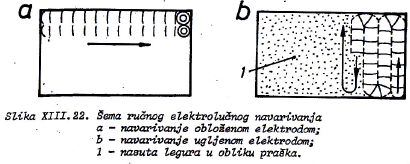 Elektrolučno navarivanje (REL, MIG, TIG):
Dodatni materijal u obliku žice (REL,MIG/MAG-elektroda;TIG-dodatni materijal)
Ugljena elektroda i legure u obliku praha (REL,TIG)
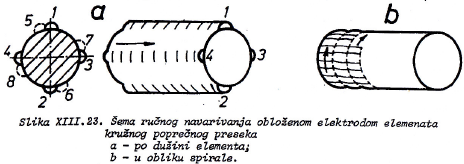 Metalizacija
Postupak sličan navarivanju, ali sa manjim debljinama nanošenja
Vrste:
1. Gasna metalizacija
2. Plamenom i žicom
3. Plamenom i prahom
4. HVOF
5. Električnim lukom
6. Plazmom
Gasna metalizacija
Koristi se posebni gorionik sa mogućnošću unosa praha.
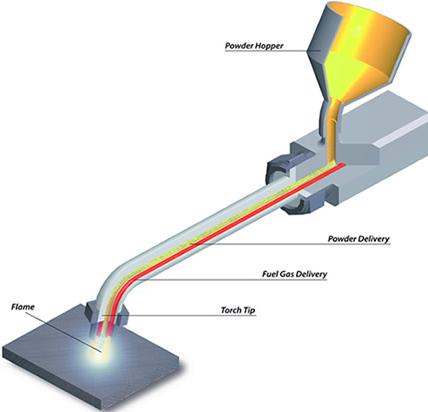 Plamenom i žicom (Combustion wire spraying)
Koristi se el.luk, a koristi se žica dodatnog materijala.
Zagrevanje osnovnog materijala do 150 oC-nema promene srukture i deformacija.
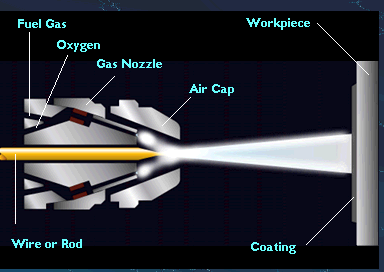 Gas
Radni predmet
kiseonik
mlaznica
žica
Naneti sloj
Plamenom i prahom (Combustion powder spraying)
Sličan sistem kao gasna metalizacija, s razlikom što se vrši pod višim pritiskom.
Navareni sloj sadrži okside i pore, širok dijapazon prahova najrazličitije namene i karakteristika.
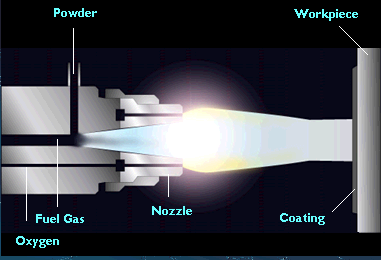 prah
Radni predmet
mlaznica
Gas
Naneti sloj
kiseonik
High velocity oxy fuel (HVOF)
Javlja se velika ekspanzija sagorelih gasova koji tope prah i zbog oblika mlaznika izlaze nadzvučnom brzinom.
Velika gustina (mala poroznost) i kvalitet površine navarenog sloja, mali uticaj na osnovni materijal zbog relativno niske temperature, visoka cena uređaja.
Radni predmet
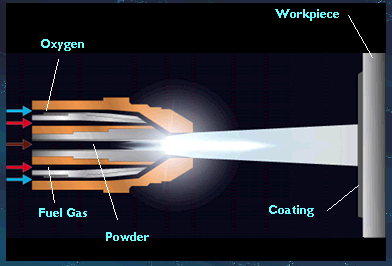 kiseonik
Gas
Naneti sloj
prah
Električnim lukom (Electric Arc)
Električni luk topi žice, a vazdušnom strujom se istopljeni materijal nanosi na osnovni materijal.
U odnosu na metalizaciju plamenom i žicom/prahom, veća brzina navarivanja, kvalitetniji navareni slojevi.
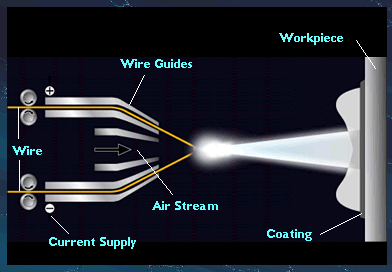 Radni predmet
vođice
žica
Struja vazduha
Naneti sloj
El. struja
Plazma (Plasma)
Javlja se plazma između elektroda (jonizovan gas) koja topi prah i nanosi ga velikom brzinom na osnovni materijal pod dejstvom mlaza gasa.
Idealan postupak za teško topljive prahove.
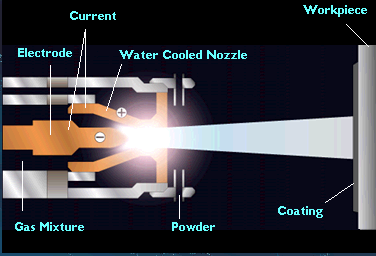 El.struja
Radni predmet
elektrode
Mlaznica hlađena vodom
Naneti sloj
Mešavina gasa
prah
Plazma
Temperatura ~ toplotna energija
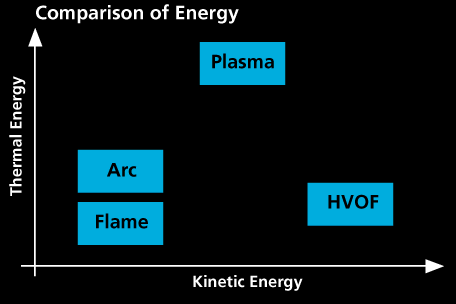 El.luk
HVOF
Plamen
Brzina čestica ~ Kinetička energija
Specifičnosti:
Manja debljina u odnosu na navarivanje
Postizanje samooštrenja- primer kod navarivanja raonika (manja potrošnja goriva, duži radni vek)
Često nije potrebno naknadno brušenje
Nezamenljiv postupak za nanošenje keramičkih slojeva na npr. lopatice turbina čime im se produžava radni vek i povećava radna temperatura
Širok dijapazon materijala, uključujući keramike (na metal ide prvo sloj keramike i metala, potom keramika)
Hvala na pažnji!